Chapter 11
“An Analytical Approach to Investments, Finance and Credit”
Secondary Debt Markets:Corporate Bonds
Professor C. droussiotis
Corporate Bonds
In general, investing in bonds is safer than investing in stocks. 
The return is expected to be fixed assuming the investor holds the bonds until the contractual maturity, thus the risk is estimated to be lower than the equity’s investment risk. 
What gets a little complicated with holding corporate bonds is that the market value of these bonds could fluctuate due to many factors such as
 interest rates
credit risk
market liquidity
refinancing
Raising / Issuing Corporate Bonds
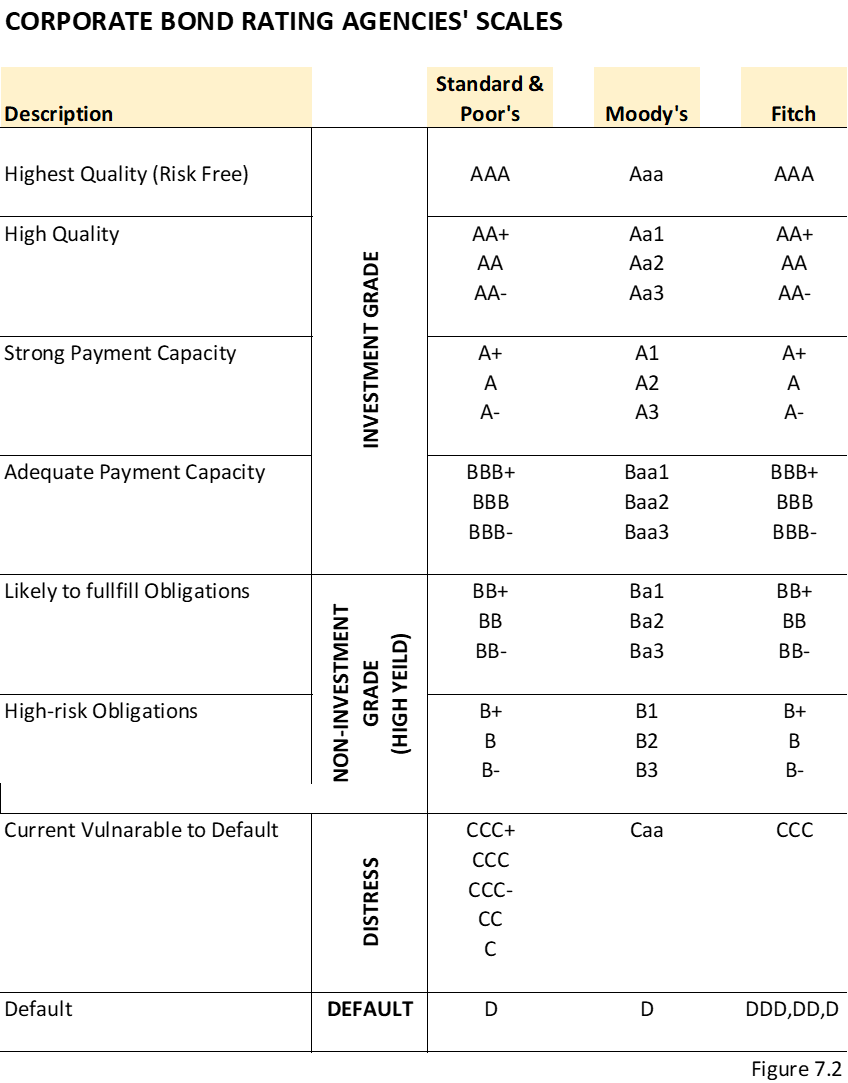 The companies issuing bonds in the public markets are required by the Securities and Exchange Commission (SEC) to be independently rated by at least two rating agencies before they are issued Secured Bonds
Secondary Bond Markets: An Overview
The secondary market for publicly traded bonds takes place in over-the-counter transactions. 
Bonds need to register with the SEC and report all secondary trading activities in a centralized reporting platform called TRACE (trade reporting and compliance engine). 
The bonds are rated, as required by the SEC, by two independent rating agencies before they are issued. As a precaution, they continue to be monitored for upgrades or downgrades. The rating that is assigned to the bond security is an estimation on the probability of default. 
Bonds are basically traded in two separate markets: investment grade and non-investment grade (high yield).
Corporate Bond Money Terms Revisited
Amount (Book Value Vs Market Value and other prices)
Interest Rate (Coupon Rate Vs Yield)
Maturity (Term of the bonds in years)
Payment (Coupon Payments and Redemption Price)
1. AMOUNT
Bond Value / Prices Concepts
Face value (par value) – $1,000 or 100% of $1,000
Market value/market price (clean price) – Trading at  Discount, Premium, Par
Invoice Price (Dirty Price)
Redemption Price
Call Price
Original Issued Discount
Market Value
Market Value/Price
EXAMPLE USING EXCEL:
A 10-year Corporate Bond with a 4.5% annual coupon paid every six months (semi-annual ) is yielding 4.74%. Find the Market Value of each bond. Also find the market price (% of Par)
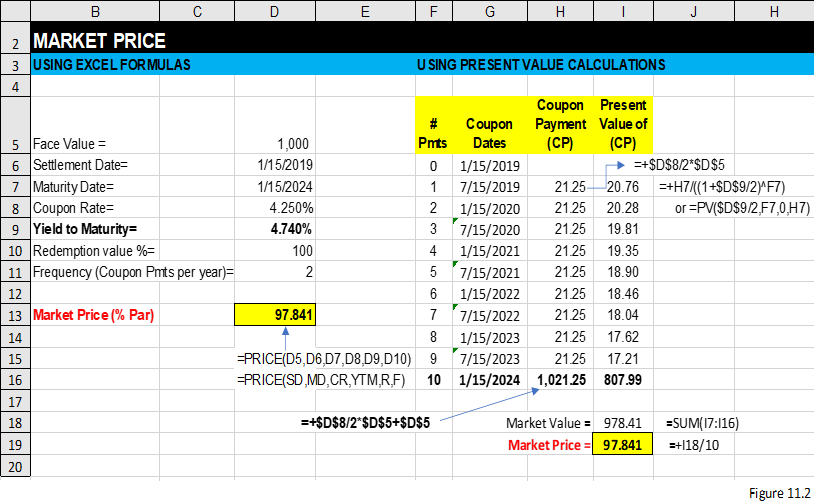 Reasons bond prices move up or down in the secondary market
Change of risk-free rate
Rating downgrade/upgrade
Refinancing
Invoice Price
The invoice price or “dirty price” is the total price of the bond including the market price and accrued interest. 
This is the amount that you would pay or receive if you purchase or sell the bond. 
Corporate bonds (and municipal bonds) are based on a 360-day year when calculating the accrued interest. In other words, every month has 30 days (day-count basis)—even February has 30 days when calculating the accrued interest
The “regular way trade” (per SEC definition) is T+3 business days (trade day + 3 days) to calculate the settlement day
The invoice price is 
IP = MV+ Accrued interest 
Where,
       Accrued Interest  =  Semiannual  CP  x Days since last CP / 180 days
Invoice Price Example
Market Price / Market value= 98.50 / $985.00. 
Coupon Rate = 7.5% or $75 per year coupon ($37.50 semi-annual payment)
Coupon Dates = February 28, August 31
Trade Day = Thursday, January 17
Settlement Day (T+ 3 business Days): Tuesday, January 22 
 Days since the last coupon payment is calculated at 142 days 
30 days in September + 30 days is October +30 days in November +30 days in December +
17 days in January through the trade days +5 days  = 142 Days
142/180 x $37.50 = $29.50. 
The invoice price is calculated $1,042.58, calculated as $985.00 + $29.50 = $1,014.58.
Invoice Price Example
Example Practice – Calculating MV (Clean) and IP (Dirty)
Coupon Rate= 8.0%
Market Price = 96.50
Coupon Days = Mar 31, Sep 30
Trading Day = Tuesday, June 16
Accrued Basis = 360 days (Corp. Bond)

Market Value $ Per Bond =
Invoice Price $ =

First, need to find Settlement Day =
Second, need to  find days since Last Coupon=
Third, need to calculate the accrued Interest=
Market Value and Invoice Price using Excel (given the yield)
2. INTEREST RATE
Bond Interest % and Yields % Concepts
Nominal yield (coupon rate)
Accrued interest
Yield to maturity (YTM)
Yield to call (YTC)
Yield to worst (YTW)
Current yield (CY)
Calculating Yield to Maturity (using Formulas)
Calculating Yield to Maturity (using Excel)
Calculating Yield to Call (YTC)  and Yield to Worse (YTW)
Calculating Current Yield (Quick & Dirty)
3. Maturities/Time
Bond Dates and General Timing Concepts
Issuance date
Maturity date
Coupon dates
Call dates
Trading day
Settlement day (T+3)
Day-count basis
4. Bond Payments
Bond Payment Concepts
Coupon payments
Frequency of payments
Principal payments
Term bond, the most popular, refers to the bond that pays all its principal amount at maturity. For example, for a 5-year bond the principal payments for years 1–5 are 0, 0, 0, 0, 1000.
Serial bond refers to the bond that pays all its principal amount equally across maturity. For example, for a 5-year bond the principal payments for years 1–5 are 200, 200, 200, 200, 200.
Bullet bond refers to the bond that pays a partial amount of the principal upfront and the balance at maturity. For example, for a 5-year bond the principal payments for years 1–5 are 50, 50, 50, 50, 800.
Bond Investment Valuation
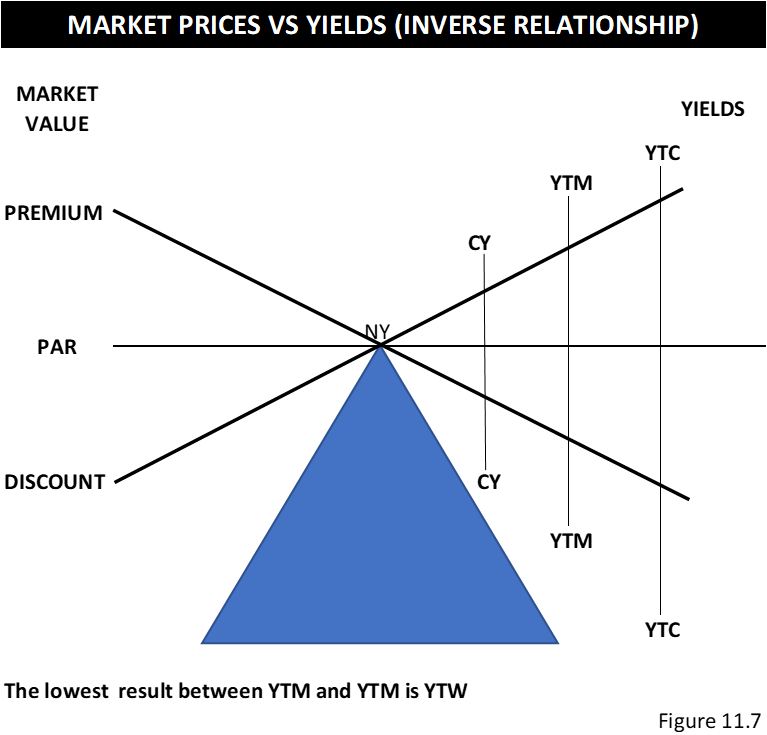 Bond Investment Valuation Concepts
Bond analysis lives by the fundamental concept that the value of the bonds in the secondary market go up and down based on the return expectation for the investor looking to buy these bonds.
Bond Price
Duration (D)
Convexity (C)
Calculating Price, Duration and Convexity